TRƯỜNG TIỂU HỌC ĐỨC GIANG
LUYỆN TỪ VÀ CÂU
TRƯỜNG TIỂU HỌC ĐỨC GIANG
KHỞI ĐỘNG
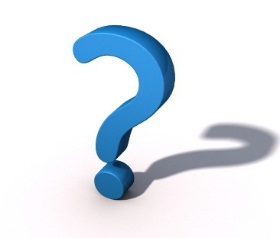 Thế nào là từ đồng nghĩa? Cho ví dụ.
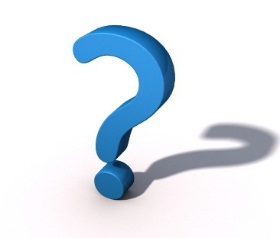 Thế nào là từ trái nghĩa? Cho ví dụ.
TRƯỜNG TIỂU HỌC ĐỨC GIANG
LUYỆN TỪ VÀ CÂU
TỪ ĐỒNG ÂM
TRƯỜNG TIỂU HỌC ĐỨC GIANG
MỤC TIÊU
Hiểu thế nào là từ đồng âm
Biết phân biệt nghĩa của từ đồng âm.
Đặt được câu để phân biệt các từ đồng âm.
Hiểu tác dụng của từ đồng âm
TRƯỜNG TIỂU HỌC ĐỨC GIANG
KHÁM PHÁ
a) Ông ngồi       cá.

b) Đoạn văn này có 5 câu.
câu
TRƯỜNG TIỂU HỌC ĐỨC GIANG
I.Nhận xét
Đọc các câu sau đây:
câu
câu
TRƯỜNG TIỂU HỌC ĐỨC GIANG
2. Dòng nào dưới đây nêu đúng nghĩa của mỗi từ câu ở bài tập 1:
-Bắt cá tôm bằng móc sắt nhỏ(thường có mồi) buộc ở đầu một sợi dây.
- Đơn vị của lời nói diễn đạt một ý trọn vẹn, trên văn bản được mở đầu bằng một chữ cái viết hoa và kết thúc bằng một dấu ngắt câu.
TRƯỜNG TIỂU HỌC ĐỨC GIANG
Ông ngồi câu cá.
- Bắt cá tôm bằng móc sắt nhỏ(thường có mồi) buộc ở đầu một sợi dây.
- Đơn vị của lời nói diễn đạt     một ý trọn vẹn, trên văn bản được mở đầu bằng một chữ cái viết hoa và kết thúc bằng một dấu ngắt câu.
b. Đoạn văn này có 5 câu.
* Con có nhận xét gì về nghĩa và cách phát âm của các từ câu trên?
Hai từ câu có phát âm giống nhau nhưng có nghĩa khác nhau.
[Speaker Notes: Hai từ câu này được gọi là từ đồng âm. Vậy con hiểu thế nào là từ đồng âm?]
TRƯỜNG TIỂU HỌC ĐỨC GIANG
II.Ghi nhớ:
      Từ đồng âm là những từ giống nhau về âm nhưng khác hẳn nhau về nghĩa.
[Speaker Notes: 2-3 HS đọc ghi nhớ. 
3 HS lấy VD về từ đồng âm. Cái bàn – bàn bạc; lá cây – lá cờ; bàn chân- chân bàn]
TRƯỜNG TIỂU HỌC ĐỨC GIANG
LUYỆN TẬP
TRƯỜNG TIỂU HỌC ĐỨC GIANG
III.Luyện tập
Bài 1: Phân biệt nghĩa của những từ đồng âm trong các cụm từ sau:
a) Cánh đồng
    Tượng đồng
    Một nghìn đồng
b) Hòn đá
    Đá bóng

c) Ba và má
    Ba tuổi
TRƯỜNG TIỂU HỌC ĐỨC GIANG
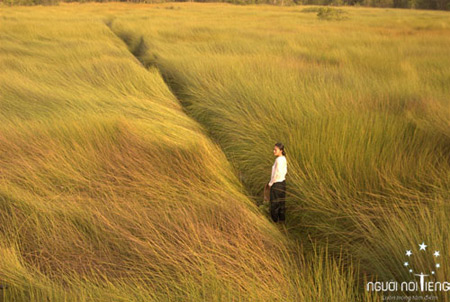 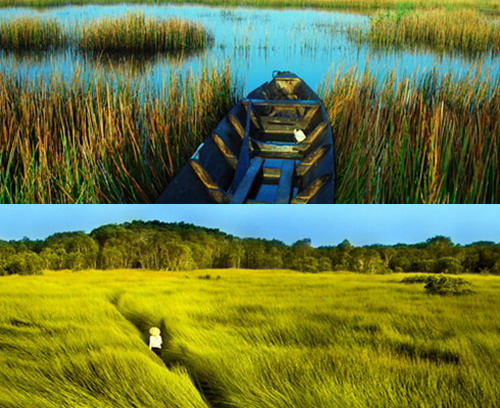 -cánh đồng: là khoảng đất rộng và bằng phẳng, dùng để cày cấy, trồng trọt.
TRƯỜNG TIỂU HỌC ĐỨC GIANG
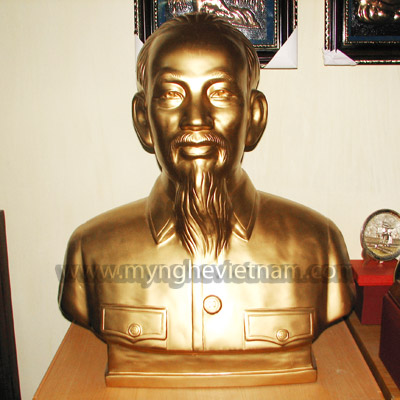 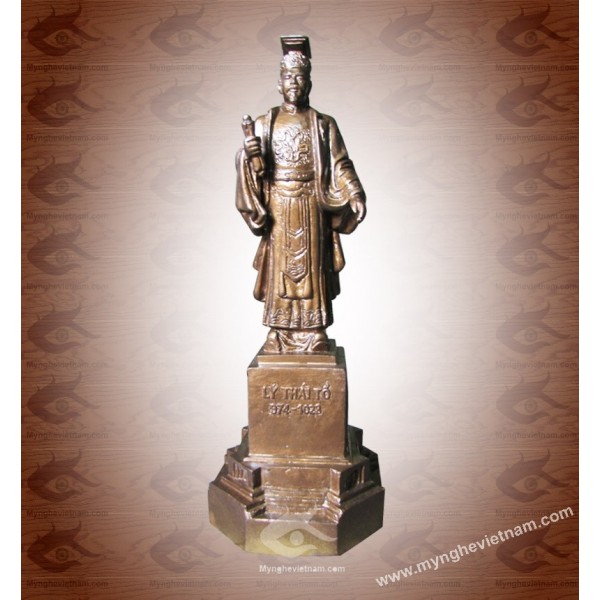 -tượng đồng: đồng là kim loại có màu đỏ, dễ dát mỏng và kéo sợi, thường dùng làm dây điện và hợp kim.
TRƯỜNG TIỂU HỌC ĐỨC GIANG
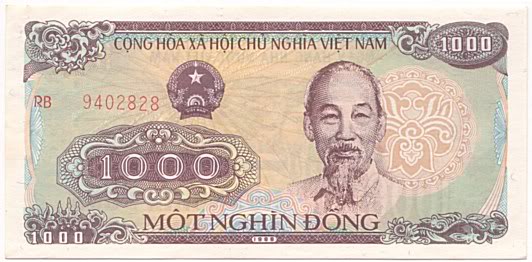 -một nghìn đồng: đồng là đơn vị
 tiền tệ Việt Nam.
TRƯỜNG TIỂU HỌC ĐỨC GIANG
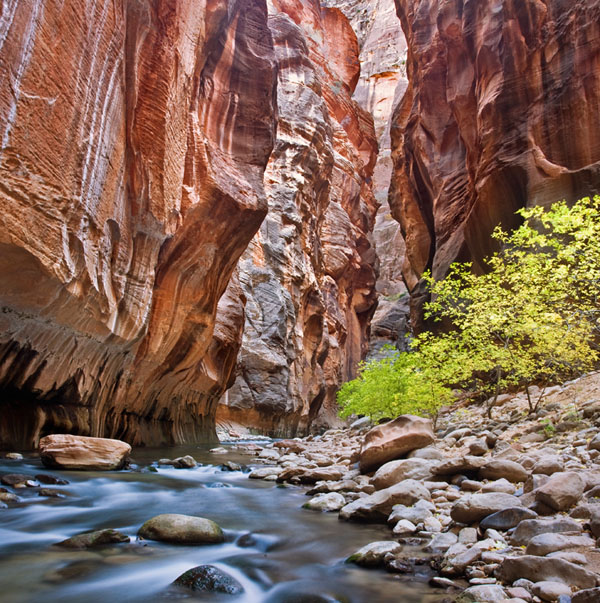 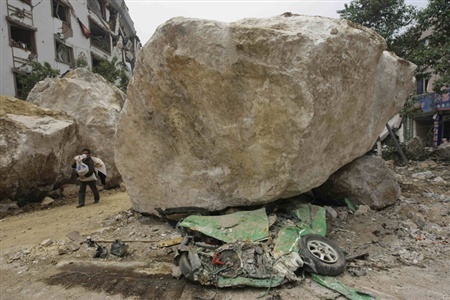 -hòn đá: đá là chất rắn cấu tạo nên vỏ trái đất, kết thành từng tảng, từng hòn.
TRƯỜNG TIỂU HỌC ĐỨC GIANG
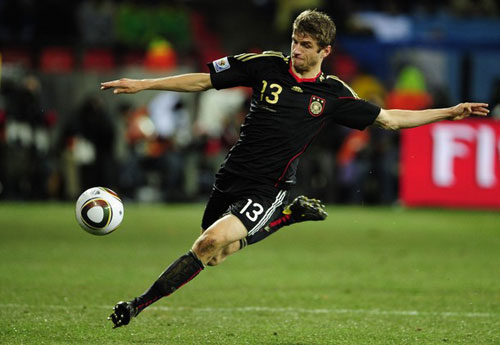 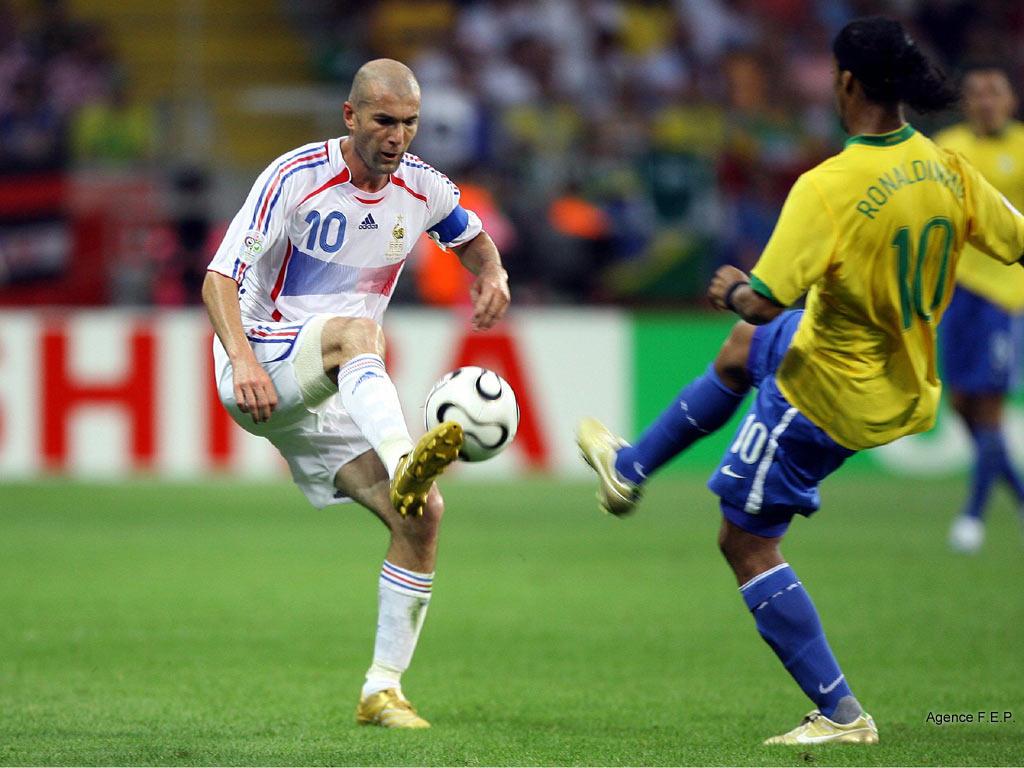 -đá bóng: đá là đưa nhanh chân và hất mạnh bóng cho ra xa hoặc đưa vào khung thành đối phương.
TRƯỜNG TIỂU HỌC ĐỨC GIANG
MỤC TIÊU
Hiểu thế nào là từ đồng âm
Biết phân biệt nghĩa của từ đồng âm.
Đặt được câu để phân biệt các từ đồng âm.
Hiểu tác dụng của từ đồng âm
TRƯỜNG TIỂU HỌC ĐỨC GIANG
Bài 2: Đặt câu để phân biệt các từ đồng âm bàn, cờ, nước.
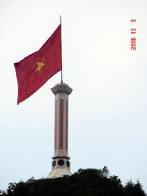 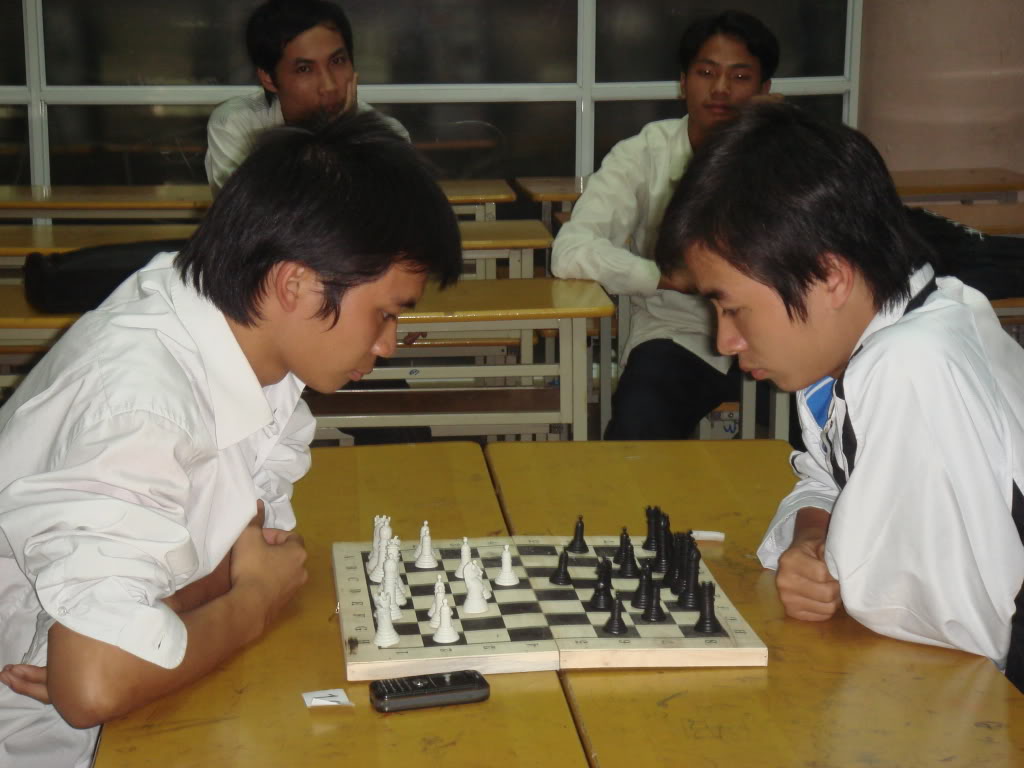 - Cờ là một môn thể thao được nhiều người yêu thích.
-Lá cờ Tổ quốc tung bay phấp phới.
TRƯỜNG TIỂU HỌC ĐỨC GIANG
MỤC TIÊU
Hiểu thế nào là từ đồng âm
Biết phân biệt nghĩa của từ đồng âm.
Đặt được câu để phân biệt các từ đồng âm.
Hiểu tác dụng của từ đồng âm
TRƯỜNG TIỂU HỌC ĐỨC GIANG
Bài 3: Đọc mẩu chuyện vui dưới đây và cho biết vì sao Nam tưởng ba mình đã chuyển sang làm việc tại ngân hàng.
TRƯỜNG TIỂU HỌC ĐỨC GIANG
Tiền tiêu
Nam: - Cậu biết không, ba mình mới chuyển sang ngân hàng làm việc đấy!
Bắc:- Sao cậu bảo ba cậu là bộ đội?
Nam:- Đúng rồi, thư trước ba mình báo tin: “Ba đang ở hải đảo”. Nhưng thư này ba mình nói là ba đang giữ tiền tiêu cho Tổ quốc.
Bắc: !!!
TRƯỜNG TIỂU HỌC ĐỨC GIANG
Vì Nam nhầm lẫn nghĩa của hai từ đồng âm là tiền tiêu. Ở đây bố Nam muốn nói là bố đang giữ một vị trí quan trọng, nơi có bố trí canh gác ở phía trước khu vực trú quân, hướng về phía địch nhưng Nam lại hiểu tiền tiêu ở đây là tiền để tiêu.
TRƯỜNG TIỂU HỌC ĐỨC GIANG
MỤC TIÊU
Hiểu thế nào là từ đồng âm
Biết phân biệt nghĩa của từ đồng âm.
Đặt được câu để phân biệt các từ đồng âm.
Hiểu tác dụng của từ đồng âm
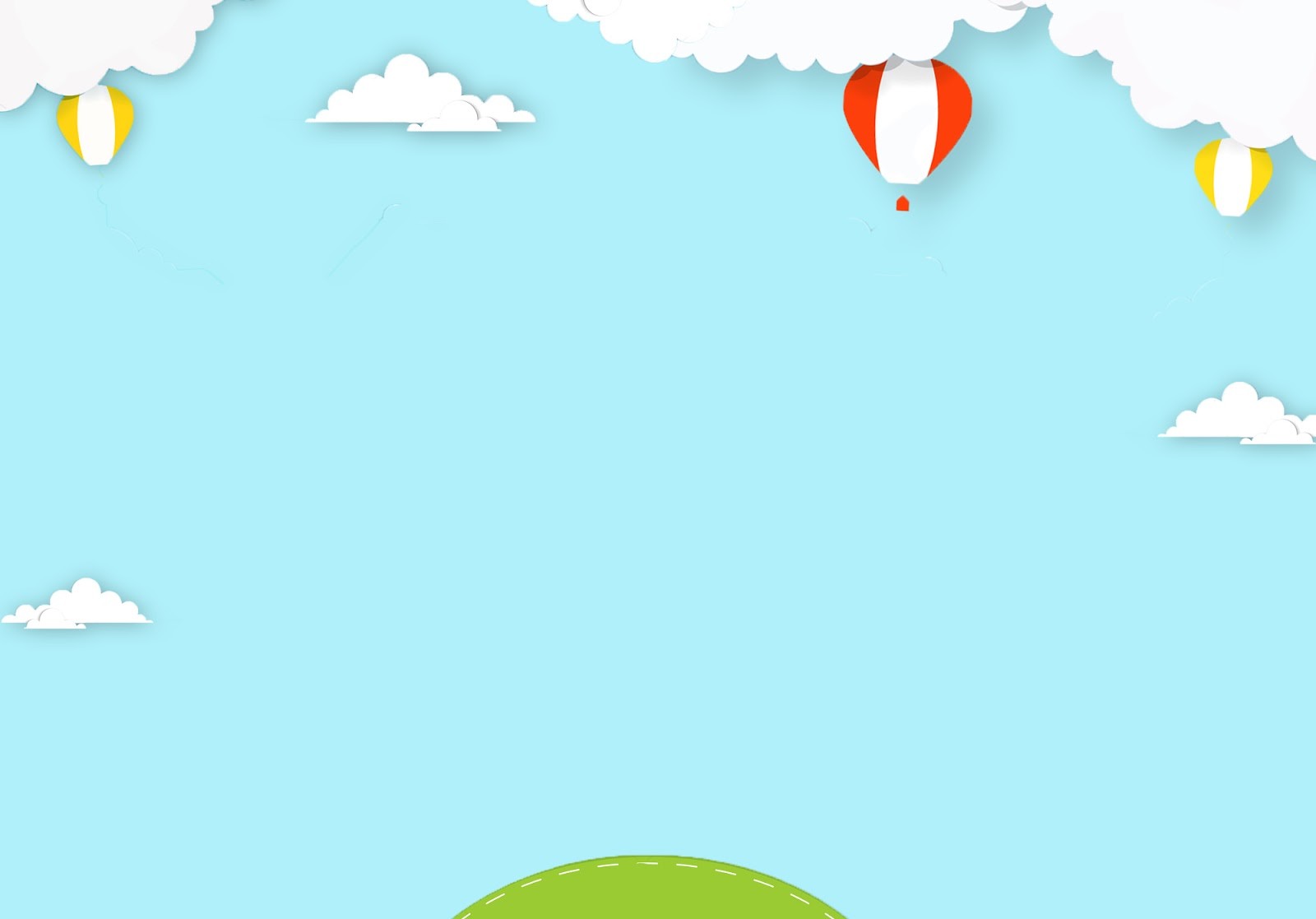 TRƯỜNG TIỂU HỌC ĐỨC GIANG
Bài 4:
ĐỐ VUI
Luật chơi: 

Tìm các từ đồng âm thông qua một số hình ảnh minh họa hoặc câu đố. 
Trong thời gian 30 giây, ai đưa ra nhiều đáp án chính xác nhất sẽ trở thành người chiến thắng.
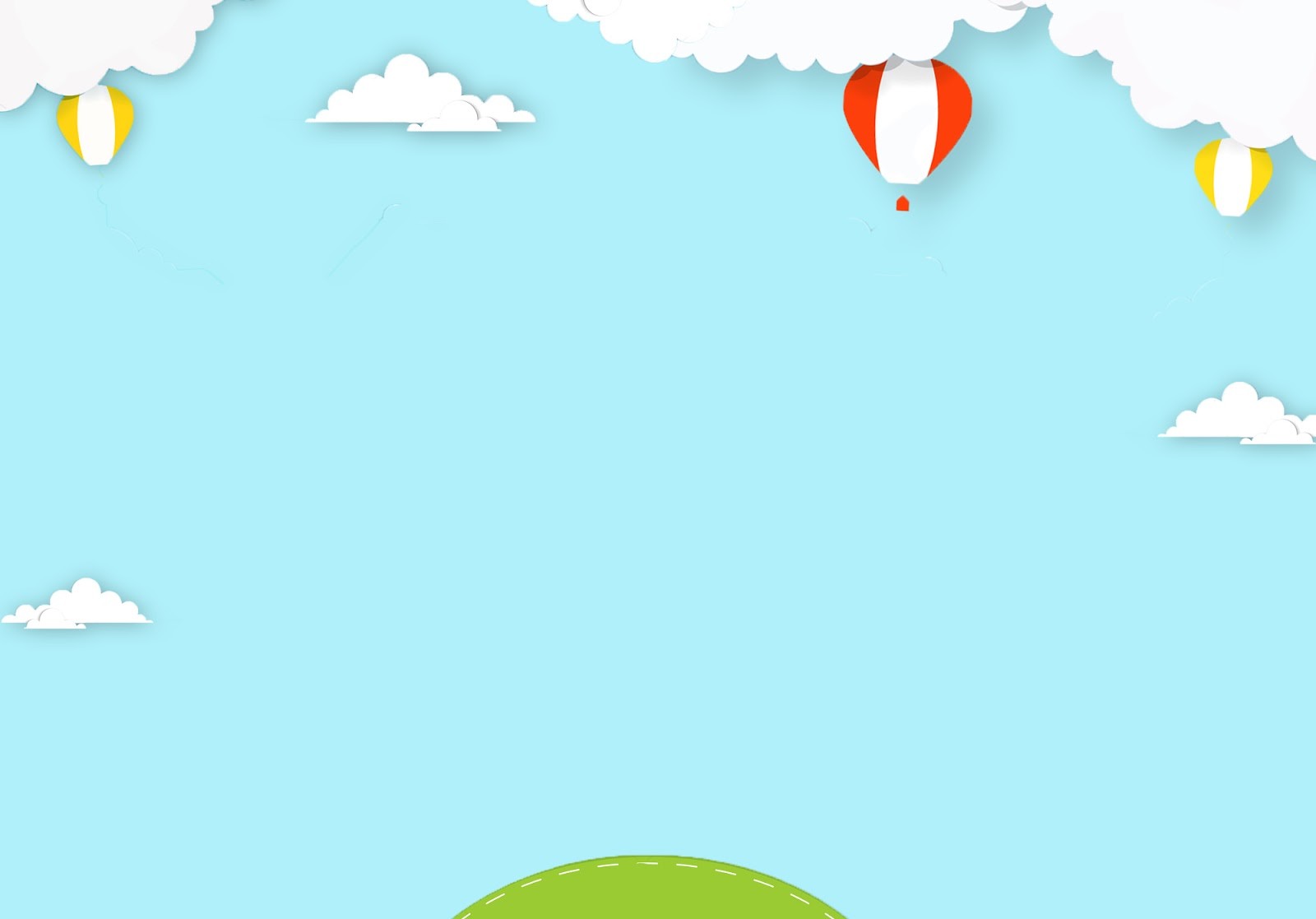 TRƯỜNG TIỂU HỌC ĐỨC GIANG
Câu 1: 
Trùng trục như con chó thui
Chín mắt, chín mũi, chín đuôi, chín đầu? 
                                                (Là con gì?)
Hết giờ
Hết giờ
1
2
3
4
5
6
7
8
9
10
11
12
13
14
0
Đáp án: Con chó thui
TRƯỜNG TIỂU HỌC ĐỨC GIANG
Hết giờ
Hết giờ
1
2
3
4
5
6
7
8
9
10
11
12
13
14
0
Câu 2: 
Hai cây cùng có một tên
Cây xòe mặt nước, cây trên chiến trường
Cây này bảo vệ quê hương
Cây kia hoa nở soi gương mặt hồ?
                                       Là những cây gì?
Đáp án: - Cây hoa súng
                - Cây súng
TRƯỜNG TIỂU HỌC ĐỨC GIANG
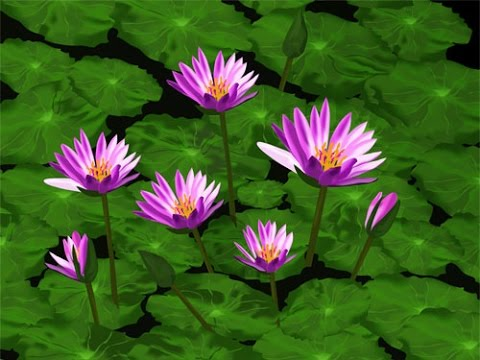 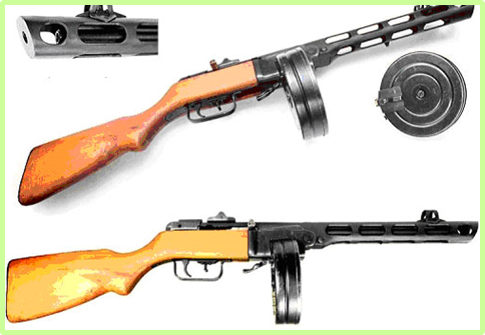 Hoa súng
Khẩu súng
TRƯỜNG TIỂU HỌC ĐỨC GIANG
MỤC TIÊU
Hiểu thế nào là từ đồng âm
Biết phân biệt nghĩa của từ đồng âm.
Đặt được câu để phân biệt các từ đồng âm.
Hiểu tác dụng của từ đồng âm
TRƯỜNG TIỂU HỌC ĐỨC GIANG
VẬN DỤNG
- Em tìm thêm các từ đồng âm ngoài bài.
Chuẩn bị bài sau: 
                    MRVT: Hữu nghị - Hợp tác.